Divide And Conquer Using a Hash Function
Paul Dorfman, Independent Consultant
Don Henderson, Henderson Consulting Services, LLC
First Things First
This presentation is about hash functions and how you can use them to create independent input data segments/groups

Despite being related to hash functions, it is NOT about:
Using cannabis
Edibles
. . . .
It is NOT about the hash object or hash tables

It is NOT about hash table lookup
And, yes, the hash object can do WAY more than just table lookup.
Business Scenario
We need to perform a task against LARGE files, e.g.:
Aggregate highly cardinal data at various classification levels.
Join data by highly cardinal keys and then aggregate.
So on and so forth.

The need can arise in a variety of industries, e.g.: 
Point of Sale retail data
Financial Transactions
Insurance Claims
Social Security Payments
So on and so forth.
Aggregation Scenarios
Any number of different scenarios or use cases, e.g.:

Typical hierarchical aggregates, such as Product Category, Product,  etc.
Non-hierarchical aggregates.
Non-additive aggregates (e.g., distinct or unique counts).
Highly cardinal keys – numerous classification groups.
Aggregation against inputs inflated by quasi-Cartesian many-to-many joins.
So on and so forth.
A Common Problem: Input Too Large for Resources
Two common approaches.
	
  Get more resources:
Request more resources(disk, memory, etc.).
If still not enough, go to #1 

   Divide-and-conquer:
Segment input into a number of smaller chunks.
Process each segment individually.
Add output from each process to the final result.
Get more resources:
Will eventually fail
Data continues to grow
Budget is tight.
Divide-and-conquer:
How?
Two Divide-And-Conquer Modes
Segment input evenly and process the segments individually; then stack up the results. 

The manner of input segmentation is dictated by the nature of the data processing task.

 In general, it can be done in 2 ways:

Arbitrary Segmentation
Key-Independent Segmentation (i.e., blind segmentation)
(Very) Small Sample Input File TRANS
Segmented Aggregation
Imagine: An input file 1 billion times larger than TRANS.
Problem: Input may be too large to be aggregated in a single pass.
Question: Can we then do it in multiple passes?
Result: Need the final output the same as if from a single pass.

For example: For our sample input file TRANS: 

   select ID
        , Key                      
        , sum (Var)            as SUM              
        , count (distinct Var) as UCOUNT
	from   TRANS                        
	group  ID
        , Key
Arbitrary Segmentation
Approach: Use any method to divide input into a number of nearly equal segments - regardless of the key-values.

For example: 1st N/3 records -- 2nd N/3 records -- 3rd N/3 records.
Works for: Segmented sorting since the sorted segments are interleaved  in the end. 
Problem: The same key-value may end up in more than one segment.
Thus: Arbitrary segmentation won’t always reliably work for other key-based tasks, such as aggregation or joining.

Conclusion: Arbitrary segmentation is very limited in what can be done and/or requires assumptions about the data.
Arbitrary Segmentation: Will It Work for Aggregation?
Aggregation via Arbitrary Segmentation: Fails
Reason: Same key-values of (ID,Key) are present in different segments . 
  The combined result won’t collapse to the unique key-values of (ID,Key) .
 Non-additive aggregates (such as UCOUNT) cannot be re-aggregated.
Example: (ID,KEY)=(B,2) is in both the 1st and 2nd segments
Ergo: Aggregation Needs Key-Independent Segments
Need to segment based on key-values to achieve 2 goals:
Key-independence: No key-value in a given segment must be present in any other segment, i.e. the segments must not share any key-values. 
Reason: Ensure that the final result of split processing is correct.
Uniformity: Each segment gets more or less the same number of distinct key-values.
Reason: Very uneven segments defeat the purpose of segmentation.

Two ways to achieve:
Explicit: Based on knowledge of input key-values and their distribution.
Blind: Based on mapping the input keys-values using a hash function.
Explicit Key-Based Segmentation
A number of approaches, e.g.:
Business knowledge; for example: 
Customer ID digits with distinct values spread evenly within the customer base.
If needed, they can be grouped evenly into N sets to create N segments. 
System knowledge; for example: 
Process-key includes a partition field with values split evenly within input.
Issues:
Controlling the number of segments: 
Limited by the number of available distinct values used for segmenting.
Controlling the segment sizes: 
Depends on the distribution of the key-values used for segmenting.  
We need to ensure that the segments are sized approximately equally.
Explicit Key-Based Segmentation: Example
Looking at sample file TRANS, we see that the values of KEY=(1,2,3) divide the file approximately evenly.
Splitting input into N=3 segments with KEY=1, 2,3 means key-independence, as different values of KEY mean different key-values of (ID,KEY). 
Thus, we could proceed as follows:
Aggregate file TRANS with WHERE=(KEY=1).
Append the result to the (initially empty) final output.
Do the same as above for KEY=2 and KEY=3.
As pointed out earlier, this approach is far from universal because:
The choice of N is limited by the number of distinct values of the “convenient” process-key component KEY we are just lucky to have available.
In most real-words situations, such a “convenience” is not even available.
Or if it is available in principle, it is not obvious and requires time and effort to discover.
Blind Key-Based Segmentation
Makes limited assumptions and nearly always works.
Based on using a hash function.
Advantages:
If explicit key-based segmentation is an option, blind segmentation will likely leverage it.
Forces approximately equally sized segments.
Offers many options for the number of segments.
Key-independent groups of different sizes are automagically combined.
Makes it possible to collapse to a single key-value of a classification or grouping variable.
And so on, and so forth …
Hash Function Segmentation: Premises
Segmentation Processing Scenario
Industrial data too big to be processed in a single pass.
Multi-component composite process-keys (e.g. aggregation/join keys). 
Highly cardinal keys, i.e. keys with numerous distinct values. 
Positive
Some combination(s) of key bytes/bits could be used for segmentation.
Some rule could be used to use them for segmentation. 
Negative
We do not know either the combination or the rule.
Discovering them via data analysis is time-consuming and costly.
Even if discovered, it’d be applicable only to the case at hand.
Hash Segmentation: The Concept
No need to know or learn anything about the key-values or their spread.  

Instead, use a hash function to:
Map each (composite) key-value to a random value of a character variable HKEY.
Ensure that each key-value maps to its HKEY value strictly one-to-one.

After the mapping is done:
Decide on the number of segments N you need.
From HKEY, carve a substring HBYTE with the number of possible values => N.    
Divide all possible HBYTE values evenly among N separate value sets.
Subset input into N segments based on the HBYTE values from each value set.

Process the segments separately and stack up the results.
Applying a Hash Function
Concatenate all the key components. E.g., for our sample input file TRANS:
	CONCAT = catX (‘:’,  ID,  KEY) ;

 Pass the result to hash function MD5 to obtain its signature , HKEY:
	length HKEY $ 16 ;  
                HKEY = MD5 (CONCAT) ;

 Or use a single expression:
	HKEY = put (MD5 (catX (‘:’, ID, KEY), $16.) ;

 Note: Function SHA256 with HKEY length $32 can be used instead of MD5
 more on that later
Demo: Hash Signature HKEY for Sample File TRANS
data vTransMap / view = vTransMap ; 
  set Trans ;                                
  CONCAT = catx (":", ID, KEY) ;             
  format HKEY $hex32. ; *length=16;                      
  HKEY = MD5 (CONCAT) ;        
  keep ID KEY HKEY ;              
run ;
Benefit of the view:

No matter the number of natural keys, we can always recast it, so there is only one surrogate key to deal with.
Hash Signature Randomness
HKEY for distinct (ID,KEY) values from view vTransMap:

 HKEY byte values have no regular pattern: They are random. 
 Ergo: Any substring from HKEY can be used for segmentation.
Converting Hash Signature HKEY into Segments
1. Pick any byte from HKEY. For example, for byte #10:

	HBYTE = char (HKEY, 10) ;

 2. Obtain its rank  in [0:255] range. Either expression will work:

	RANK = rank (HBYTE) ;
	RANK = input (HBYTE, pib1.) ;

3. Use the MOD function to split the ranks into segments from 1 to N:

	Segment = 1 + mod (RANK, N) ;
Segmentation Picture for Distinct (ID,KEY) from TRANS
Segmented Aggregation Put Together: Step 1
%let N   = 3 ;
%let IN  = TRANS ;
%let OUT = segAgg ;

data vSegment /  view = vSegment ;
  set &IN ;
  CONCAT = catX  (":", ID, Key)) ;
  HKEY = put (MD5 (CONCAT), $16.) ;
  HBYTE = char (HKEY, 10) ;
  RANK = input (HBYTE, pib1.) ;     
  SEGMENT = 1 + mod (RANK, &N) ;
  keep ID KEY VAR SEGMENT ;
run ;
Segmented Aggregation Put Together: Step 2
%macro segAgg() ;                                     
  %do segment = 1 %to &N ;                                              
    proc sql ;                                                       
      create table aggSegment as                                           
      select ID, Key
               , sum(Var) as SUM
               , count(distinct Var) as UCOUNT
      from   vSegment (WHERE =(SEGMENT= &segment ))
      group ID, Key
      ;                     
    quit ;                                                           
    proc append base=&OUT data=aggSegment ;
    run ;                            
  %end ;                                                            
%mend ;

%segAgg ()
Aggregation Results
Aggregations results are the same, except for the order.
 It’s OK: Aggregated files are usually indexed and much smaller than input.
More on Hash Signature Segmentation
Due to HKEY randomness, any HKEY bytes, bits - or their combination thereof – can be used.
 Programmatically, choosing W left-most bytes of HKEY is simplest.
 The PIBw.  informat is the most convenient. For example, for W=4:

	RANK = input (HKEY, pib4.) ; 

 PIBw. auto-selects W left-most bytes from HKEY (no need to use SUBSTR). 
 PIBw. auto-converts them into RANK as one of 256**W  integers. 
 Wider W may result in better segmentation uniformity.
 The SAS numeric integer precision limit restricts W <= 6. 
 The MOD segmentation formula works for any W.
 In most situations, W=1 (the left-most HKEY byte) does just fine.
More Numerous Distinct Input Keys
File TRANS is too small to see the effect of MD5 on segmentation uniformity.
 An excerpt from a file with more complex/diverse unique keys (1,988 records).















 (ID, KEY) key-values contain a hidden uniform pattern.
 The pattern could be used for key-independent segmentation if we knew it.
 Instead of looking for it, use a hash function to segment the key-values N-way.
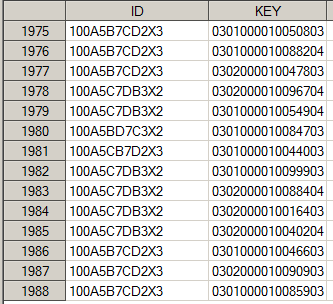 More Numerous Distinct Input Keys (Cont’d)
Segment = 1 + mod (input (MD5 (catX (":", ID, KEY)), pib1.), N) ;
 Run a frequency on Segment for N = 2 to 6:
Segmentation Based Directly on HKEY Byte Values
Segmentation can be based directly on ranges of HKEY byte values.
 1 HKEY byte (W=1) can assume 256 values: ’00’X  to  ‘FF’X. 
 They can be split into N ranges uniformly via an informat. E.g., for N=3: 

    proc format ;                    
           invalue seg ’00’x-’55’x=1   ’56’x-’AA’x=2   Other=3 ;
         run ;
         . . . . .
        Segment = input (HKEY, seg1.) ;

 The balance is 85-86-85 byte values for segments 1-2-3, respectively.
 For W=2, the ranges can re-coded to N-split between “0000”x  to “FFFF”x (65,536 values). And so on for W=3, W=4, etc.
 Note: The ranges do not have to be hard-coded because they can be programmed.
Randomness and Key-To-Segment Mapping
Hash function randomness erases any correlation between the input key-values and which of them are assigned to which segment. 

 To illustrate:
 Populate variable KEY with consecutive integers from 1 to 1000 .
 Hash-segment them based on only first 2 bits of HKEY  (2**2=4 segments).

 data KEY_SEGMENT (keep = KEY SEGMENT) ;       
  do KEY = 1 to 1000 ;                        
    HKEY = put (MD5 (catX (':', KEY)), $16.) ;
    HBYTE = put (HKEY, $BINARY2.) ;           
    SEGMENT = 1 + input (HBYTE, BINARY2.) ;   
    output ;                                   
  end ;                                        
run ;
Randomness and Key-To-Segment Mapping (Cont’d)
The output below shows:
 The count of distinct KEY values in each segment.
 A sample of 10 KEY values in each segment.
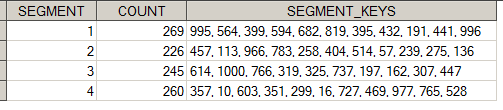 Aggregation Method Choice Is … Any Method
Key-independent segmentation works with any aggregation method.
 Such as: SQL, Sort/Control-Break, the Hash Object, etc. 

 E.g., for Sort/Control-Break, the core of %segAgg() macro would be:

	proc sort data=vSegment (WHERE=(SEGMENT=&SEG))
                out=aggSegment ;
 	  by ID Key Var ;    
	run ;    
                       
	data aggSegment (drop = Var) ;                           
  	  do until (last.Key) ;                         
    	    set aggSegment ;                                   
    	    by ID Key Var ;                             
    	    SUM = sum (SUM, Var) ;                      
    	    UCOUNT = sum (UCOUNT, first.Var) ;          
  	  end ;                                         
	run ;
Input Segmentation for Joins
Input Segmentation concept applies to joins, too.
 E.g.: Need to join big files TRANS and EXTRA by (ID,KEY).
TRANS
EXTRA
Input Segmentation for Joins (Cont’d)
Input segmentation can be used for segmented joining.
 Result of the segmented join must match this straight sample query:

create table Join as                                  
select trans.ID, trans.KEY, trans.VAR, extra.Extra    
from   Trans, Extra                                   
where  trans.ID  = extra.ID
and    trans.KEY = extra.KEY 

 Plan of Attack:
Choose number of segments N and apply segmentation to file TRANS.
Apply the same segmentation scheme to file EXTRA.
Join segment 1 from TRANS with segment 1 from EXTRA.
Append the output to the (initially empty) final result. 
Repeat from step #3 for the rest of the segments.
Selecting the Number of Segments N
Processing input in N segments (versus a head-on one-pass attack): 
 Reduces demand for critical resources, roughly N times per segment.
 Notably, reduces memory and utility space (e.g. SORTWORK) usage.
 Requires N passes through input, i.e. an increase in input I/O.
 But the increase is attenuated by using the WHERE clause.

 Judicious/balanced choice of N:
 Reduce resource usage per segment as needed by making N high enough. 
 Avoid too much I/O by keeping N reasonably low.

 Example: Proc MEANS runs out of memory (big input, many types).
 A single-pass would need 64 Gb of RAM, but you can use only 32 Gb.  
 N=4 would reduce RAM usage to about 16 Gb per segment.
 Would leave the comfortable 16 Gb margin for other machine needs.
Allocating the HBYTE Width W in Whole Bytes
Ability to select N segments depends on HBYTE width W:
 W defines the number of distinct HBYTE values NV. 
 To create N segments, we must have NV > N.  
 
 W can be allocated in whole bytes (e.g., via the PIBw informat):
 Number of possible HBYTE values: NV(W)=256**W.
 NV(1)=256; NV(2)=65,536; NV(3)= 16,777,216; etc.

 You are never going to need so many segments/passes. 
 
 Ergo: Practically, you may want to:
 Select W between 1 and 6.
 Use MOD or range logic to group RANK /HBYTE values into N segments.
Allocating HBYTE Width W in Bits
W can be allocated not only in whole bytes, but in byte fractions, i.e. in bits. 
 For W bits, the number of distinct HBYTE values is 2**W.  
 Handy if N is needed as a small power of 2, such as N=4, 8, 16, etc.
 Eschews RANK/MOD arithmetic.
Ensuring One-to-One Process-KeyHKEY Mapping
Input segmentation works because no key-value in one segment is present in another: i.e. the segments are key-independent.

 Key-independence: Relies on one-to-one process-key HKEY mapping, such as  (ID,KEY)HKEY. 

 The process-key HKEY mapping involves 2 stages:
 Concatenation: CATX(<process-key variables>) CONCAT.
 Hash mapping : HashFunction( CONCAT) HKEY.
 
 To get one-to-one process-key HKEY mapping, both stages must map one-to-one.

 We will examine stages 1 and 2 from this perspective, one at a time.
Hash Function Uniqueness
MD5 hash function (16-byte signature) has a “vulnerability”.
 In principle, MD5 can map 2 distinct arguments to 1 signature (termed a collision). However:
 50% chance of getting an MD5 collision is 2**64≃2E+19. 
 For one collision, MD5 must process 200 quintillion distinct arguments.
 Or, it must be executed 100 trillion times per second for 100 years. 
 Practically speaking, an MD5 collision is never going to happen. 

 SHA256 hash function (32-byte signature) has no known collisions. However: 
 It executes about 20-40 times slower than MD5.
 Given the chance of an MD5 collision, using SHA256 for input segmentation is not worth the “peace of mind” it supposedly offers.
Concatenation Uniqueness
Two sources of non-uniqueness: 
 CATX buffer length. 
 Improper CATX delimiting.

 CATX  buffer length:
 Is 200 by default. With long enough key-values, can result in truncation.
 Use LENGTH CONCAT $<L> or PUT (CATX(…),$<L>.) to set the proper buffer length.    
 Choose it only as long as needed. Longer length = slower execution speed.

 Improper CATX delimiting:
 Never fail to use a delimiter – i.e. use CATX, not CATS.
 Choose a delimiter different from the endpoints of any key component to avoid a delimiter-endpoint conflation.
 Bulletproof: Surround each key component with 2 characters different from the delimiter (see the SAS Global Forum 2018 paper #1755).
Key-Independent Uniform Segmentation: Recap
Key-independent uniform segmentation works:
  Regardless of the input data nature.
  Regardless of the industry.

 It applies to data processing tasks such as:
 Aggregation
 Joining
 Sorting
 Or indeed any task based on grouping data by a key

 The feasibility of execution is traded for extra I/O. However:
 The trade-off is not too onerous considering the WHERE clause.
 It is better to read the data more than once than to fail the task.
 The segments can be processed sequentially or in parallel. 
 At the IT data planning stage, variable SEGMENT can be created and indexed ahead of time.